ОБОБЩЕНИЕ ОПЫТА
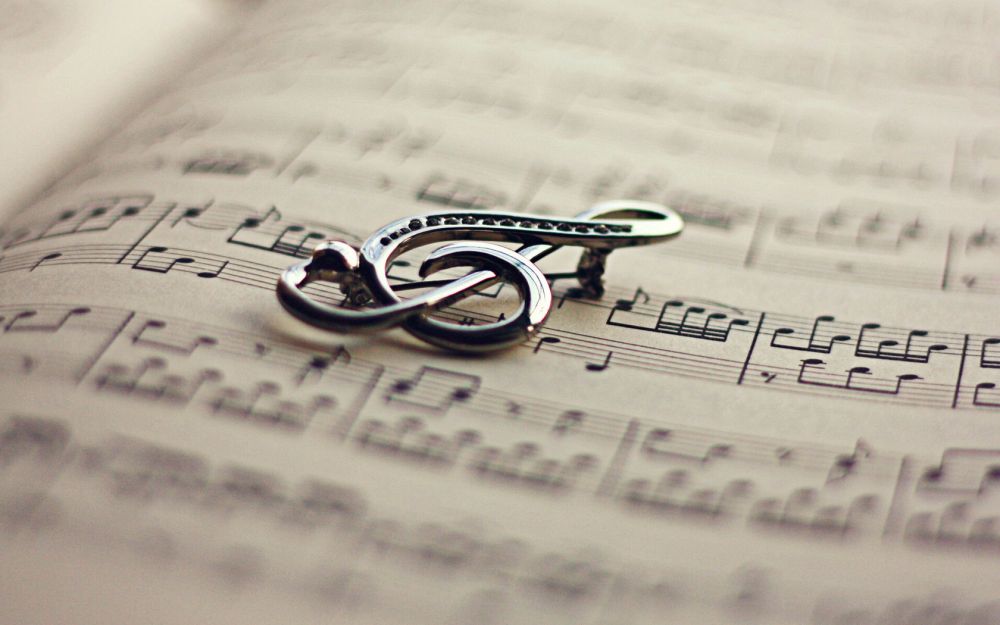 «Интерес к вокальному творчеству как фактор формирования художественно-творческоих способностей учащихся»  2010г. 
       (Научно-методический журнал педагогов МОУ СОШ №23
«Восприятие музыки как основа формирования  музыкальной и духовной культуры школьников» 2011г
         (Научно-методический журнал педагогов МОУ СОШ №23)
(Эффективный педагогический опыт
             Сборник научных статей и методических материалов)
«Учебно познавательная деятельность школьников 
    на уроках музыки» 2012г, 2014г..
          (Научно-методический журнал педагогов МБОУ СОШ №23)
   (Эффективный педагогический опыт
               Сборник научных статей и методических материалов)
«Использование информационных технологий 
           и метода проектов на уроках музыки» 2014г.
(Эффективный педагогический опыт
               Сборник научных статей и методических материалов)
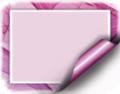 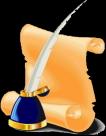 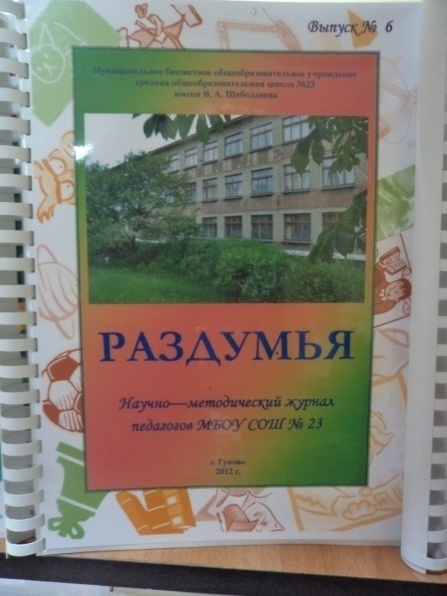 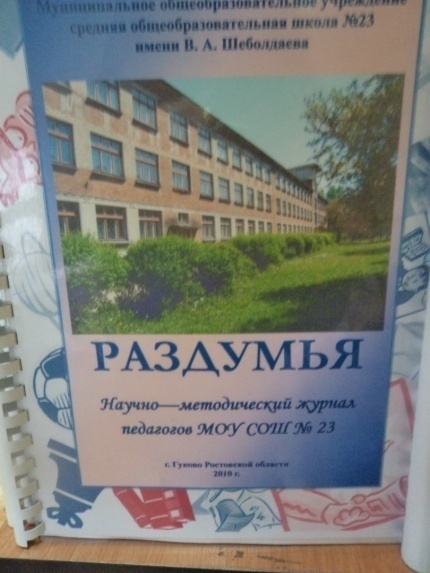 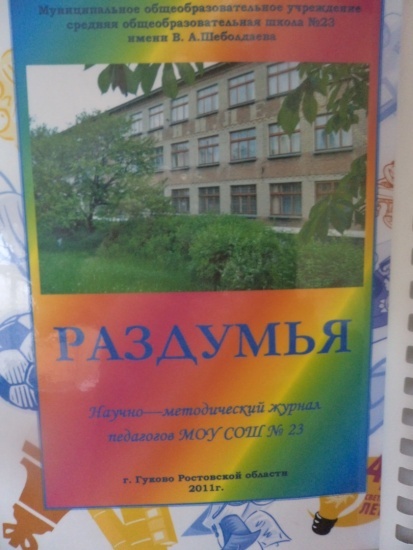 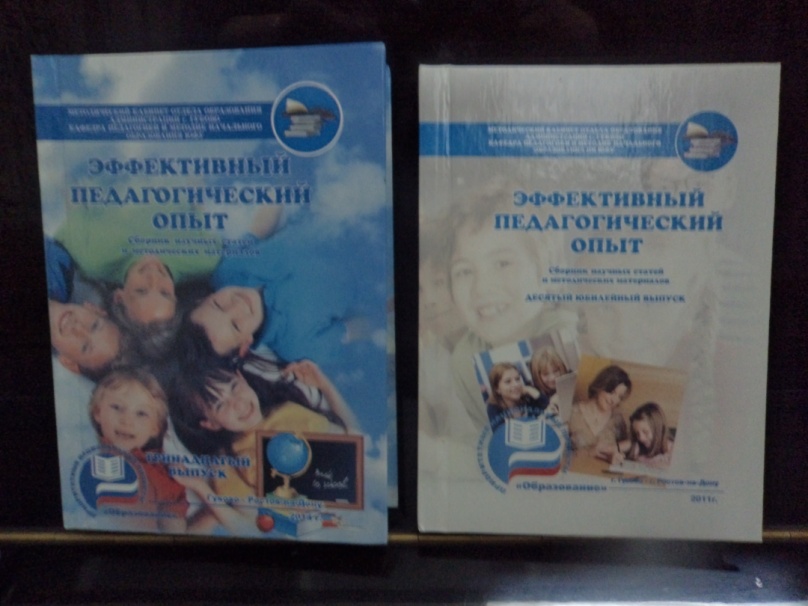 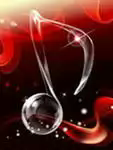 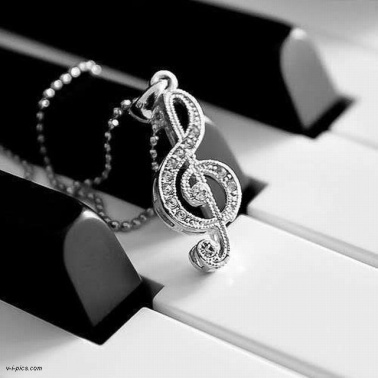 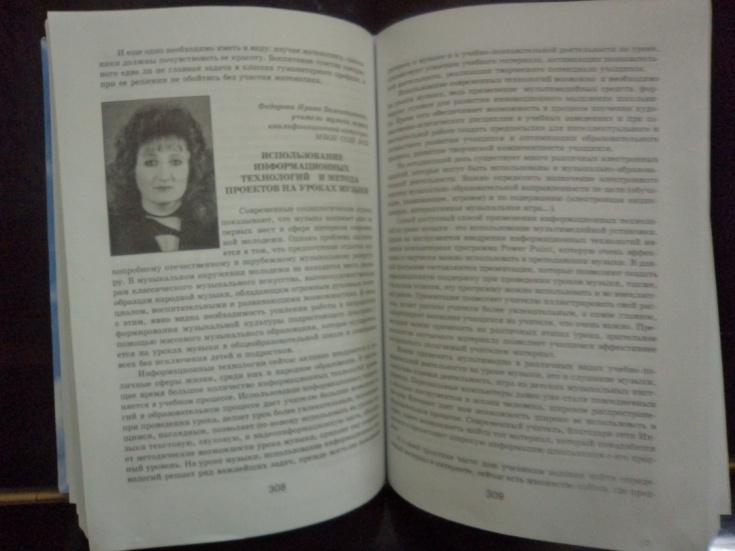 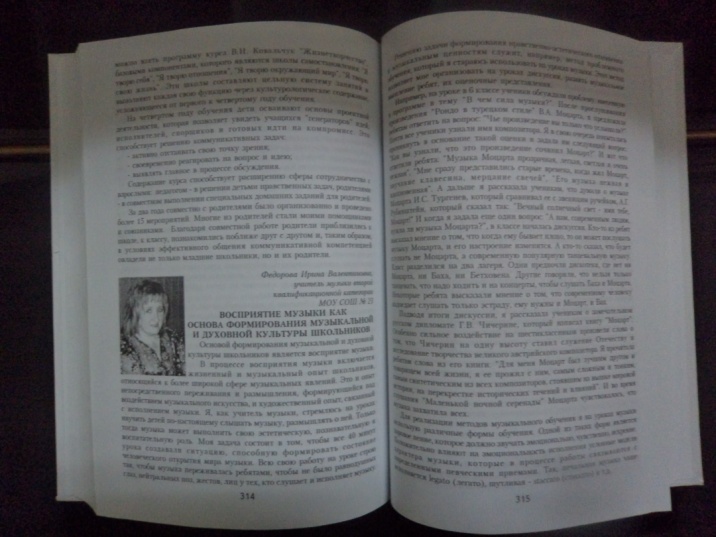 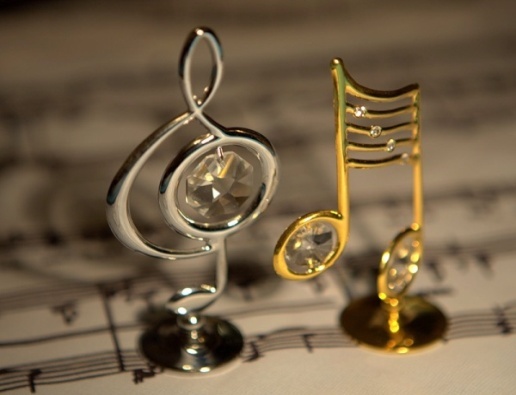